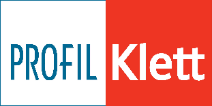 MATO LOVRAK - DJEČJI PISAC
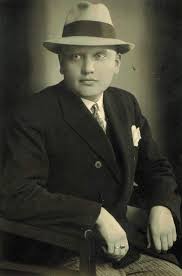 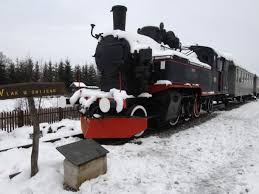 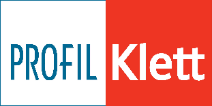 Mato Lovrak rođen je 8. 3. 1899. godine u šesteročlanoj obitelji kao najmlađe dijete. 
Djetinjstvo je proveo u Velikom Grđevcu pokraj Bjelovara.
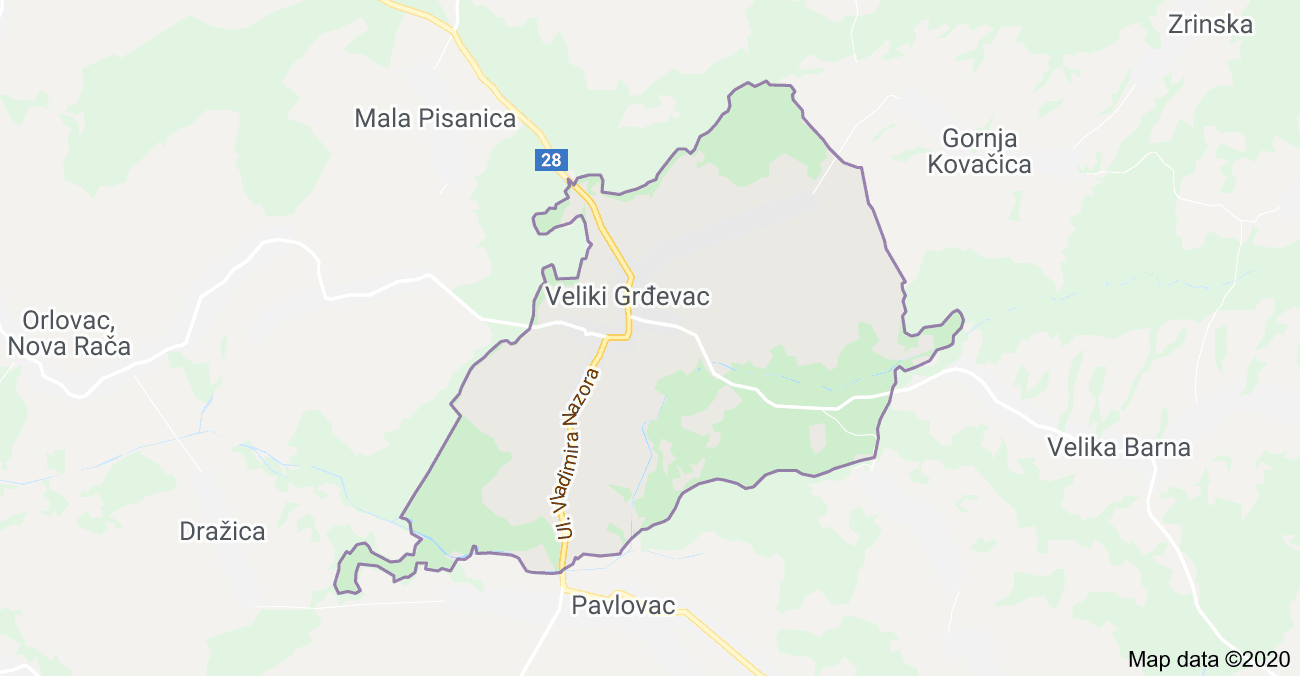 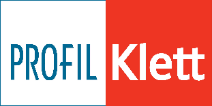 U Bjelovaru je pohađao nižu gimnaziju, a zbog negativne ocjene iz hrvatskog jezika morao je ponavljati jedan razred. 
1919. godine u Zagrebu je završio učiteljsku školu.
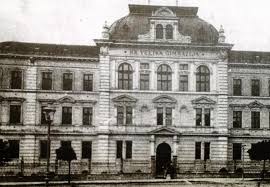 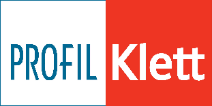 Dječji pisac isticao se kao učitelj i pedagog, a tek onda kao književnik. Spisateljske ideje crpio je iz svog pedagoškog rada. Kao učitelj radio je 35 godina u manjim mjestima sjeverozapadne Hrvatske.
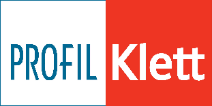 U djelima Mate Lovraka istaknuta je ljubav prema djeci i ljepotama prirode.
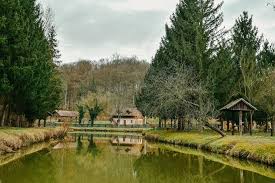 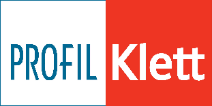 Godine 1930. objavljena je prva zbirka pripovijedaka „Slatki potok”.
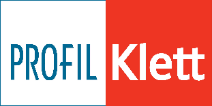 Tri godine kasnije objavio je svoja prva dva poznata dječja romana „Družba Pere Kvržice” i  „Djeca Velikog Sela” koji je preimenovan u „Vlak u snijegu”. Objava tih romana smatra se početkom novog razdoblja u hrvatskoj dječjoj književnosti.
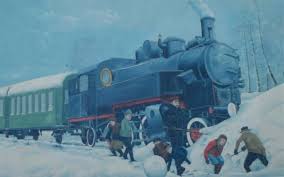 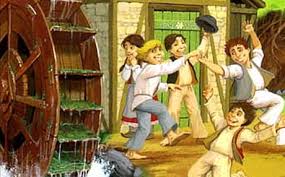 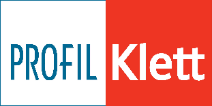 Mato Lovrak umro je 13. 3. 1974. godine u Zagrebu.